CATEGORIA VIDEO
TEAM: PILLOLE DI CONSAPEVOLEZZA
SCUOLA: IMI GORGONZOLA
CLASSE: 4SU
MEMBRI: Greta Onnis, Serena Viscido, Greta Scerbo
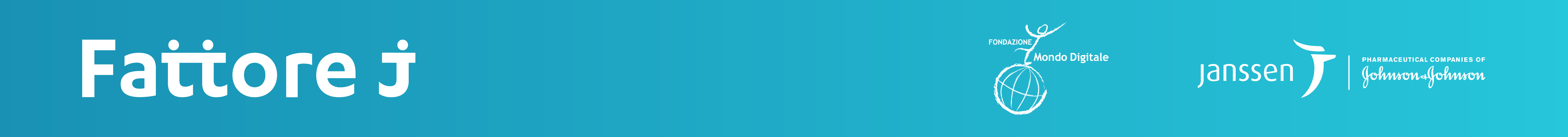 30 secondi del nostro video
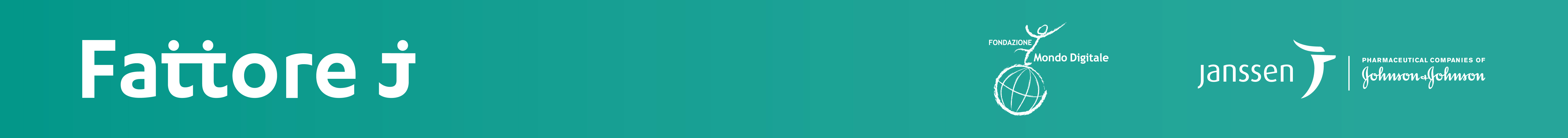 Il nostro motto è:
«La vita è come una giostra con alti e bassi… 
voi paghereste un biglietto per una montagna russa piatta?”
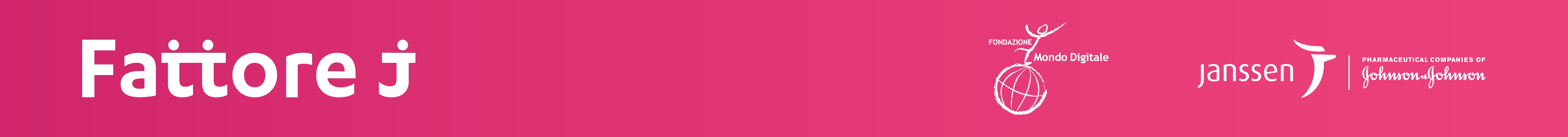